Piiri 107 N
Malmittaret muuttoapuna ja kirpputorin pitäjinä
17.-23.10.2021
Hoitokoti Päiväkummun Itä-Pasilan yksikön muutto Malminkartanoon
Sunnuntaina 17.10.2021 kävimme tutustumassa paikkoihin
Muuttopäivät olivat 18.-20.10.2021
Malmittaret toimivat tiimeinä, joista ensimmäinen aloitti aamulla klo 8, seuraava iltapäivällä klo 14 ja viimeinen n klo 16.30. Jokaisella tiimillä oli oma työnjohtaja.
Tehtävinä oli pyyhkiä ja puhdistaa sängyt ja pedata ne valmiiksi Malminkartanoon muuttaville asukkaille
Purkaa tavarat asukkaiden muuttolaatikoista ja asettaa ne heidän huoneissaan oleviin kaappeihin
Seurustella asukkaiden kanssa
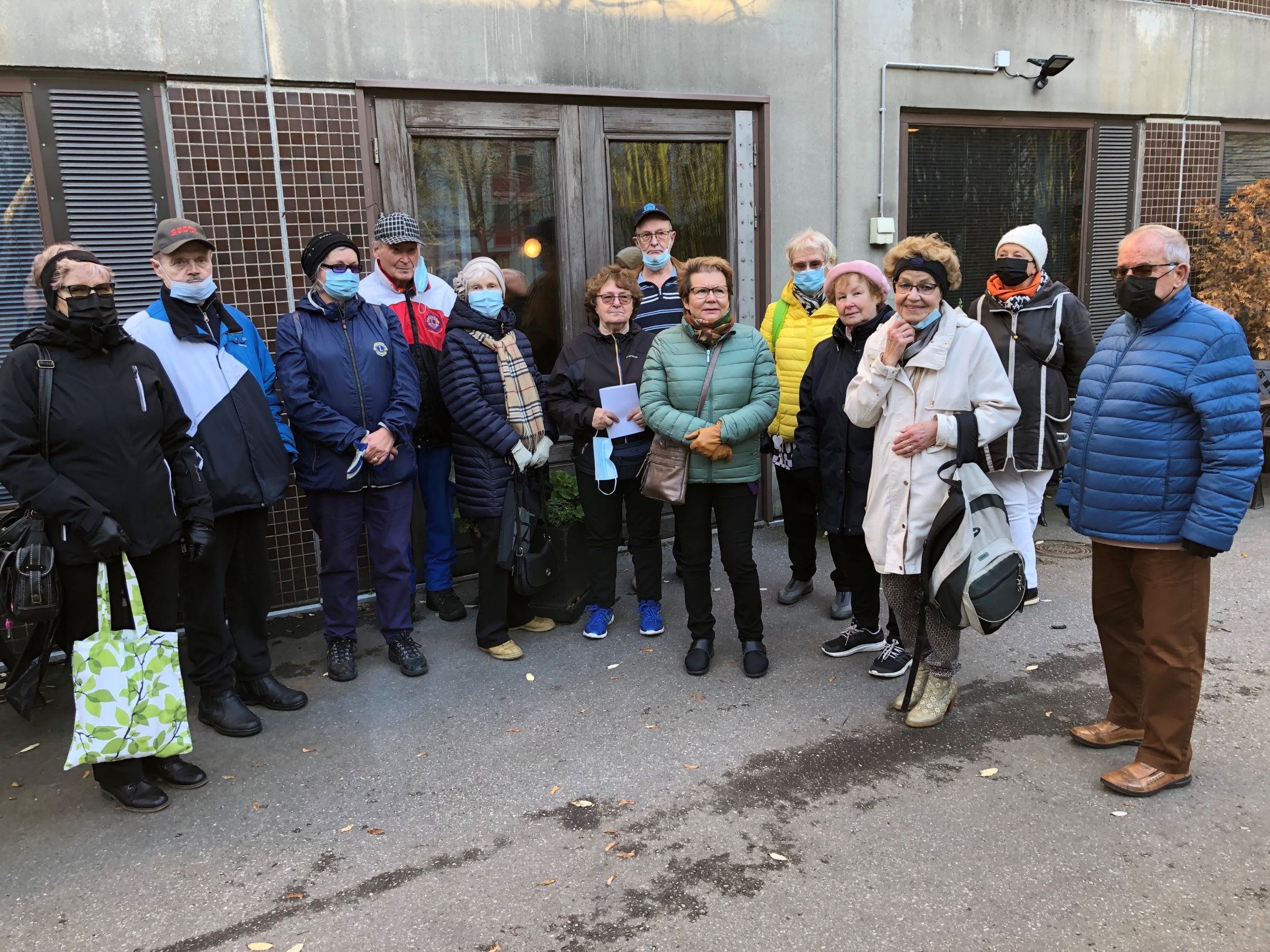 TutustumiskäyntiItä-Pasilassa17.10.2021
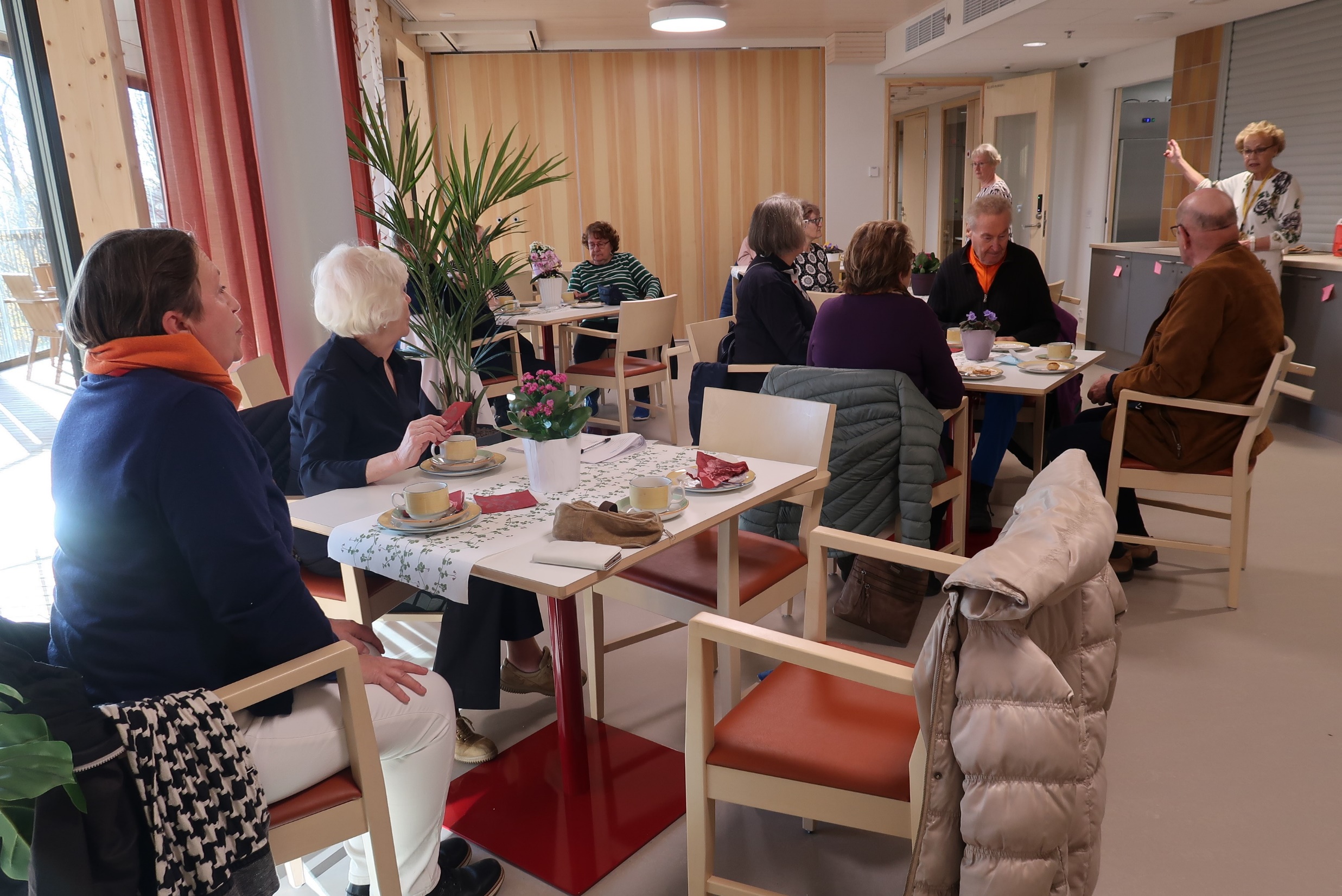 TutustuminenMalmin-kartanontiloihin 17.10.2021
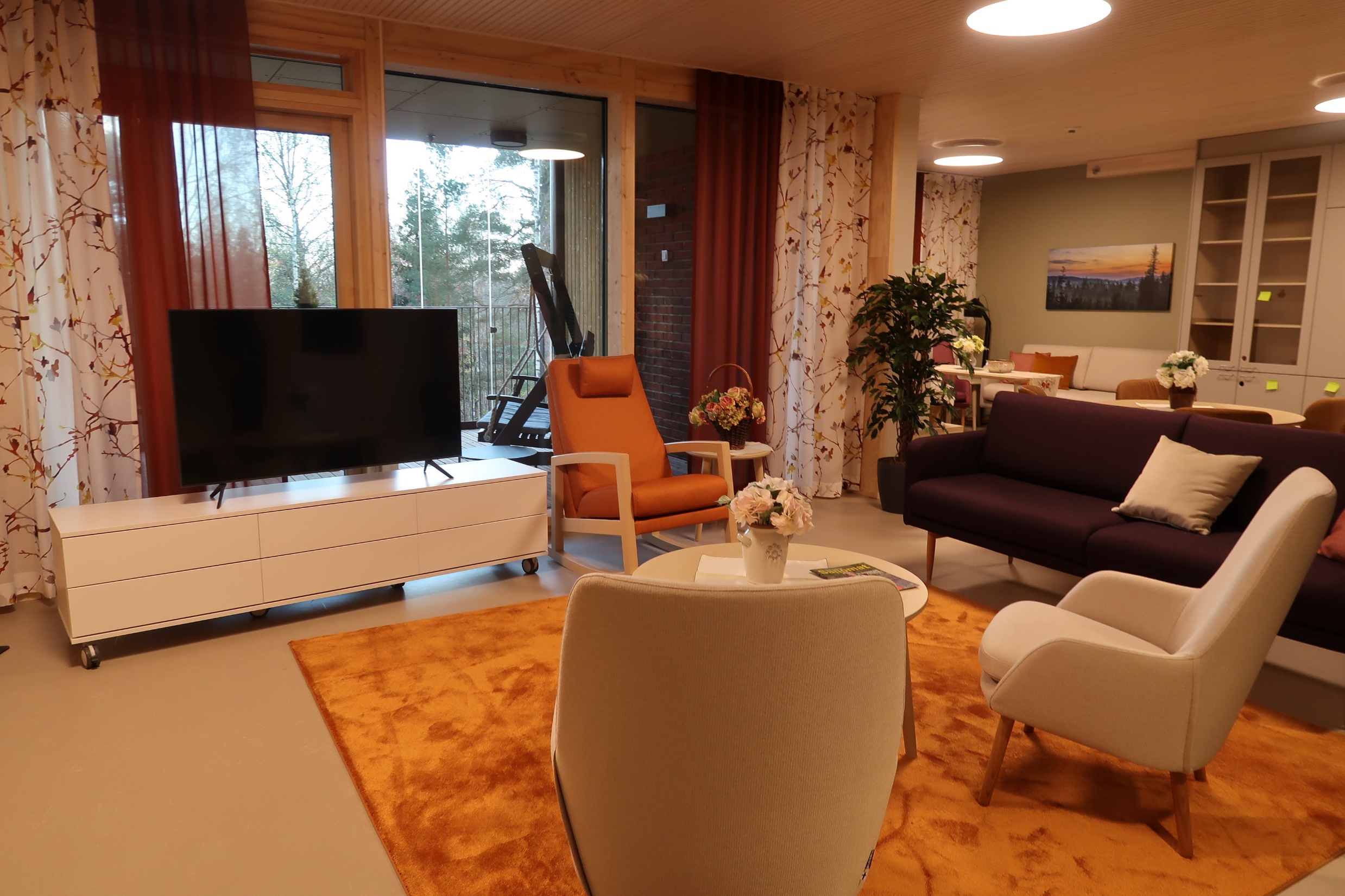 OleskelutilaMalmin-kartanossa
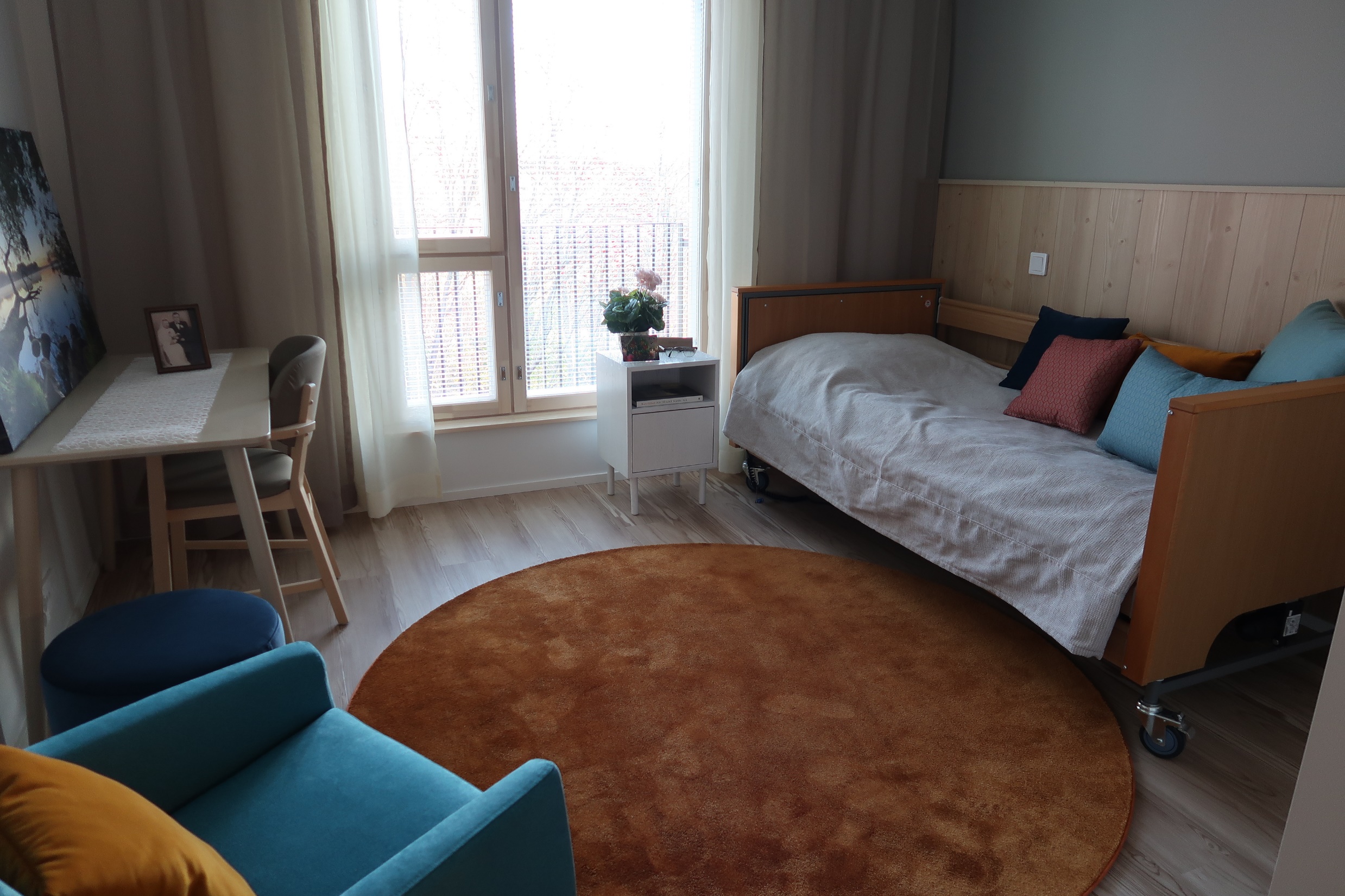 AsukkaanmallihuoneMalmin-kartanossa
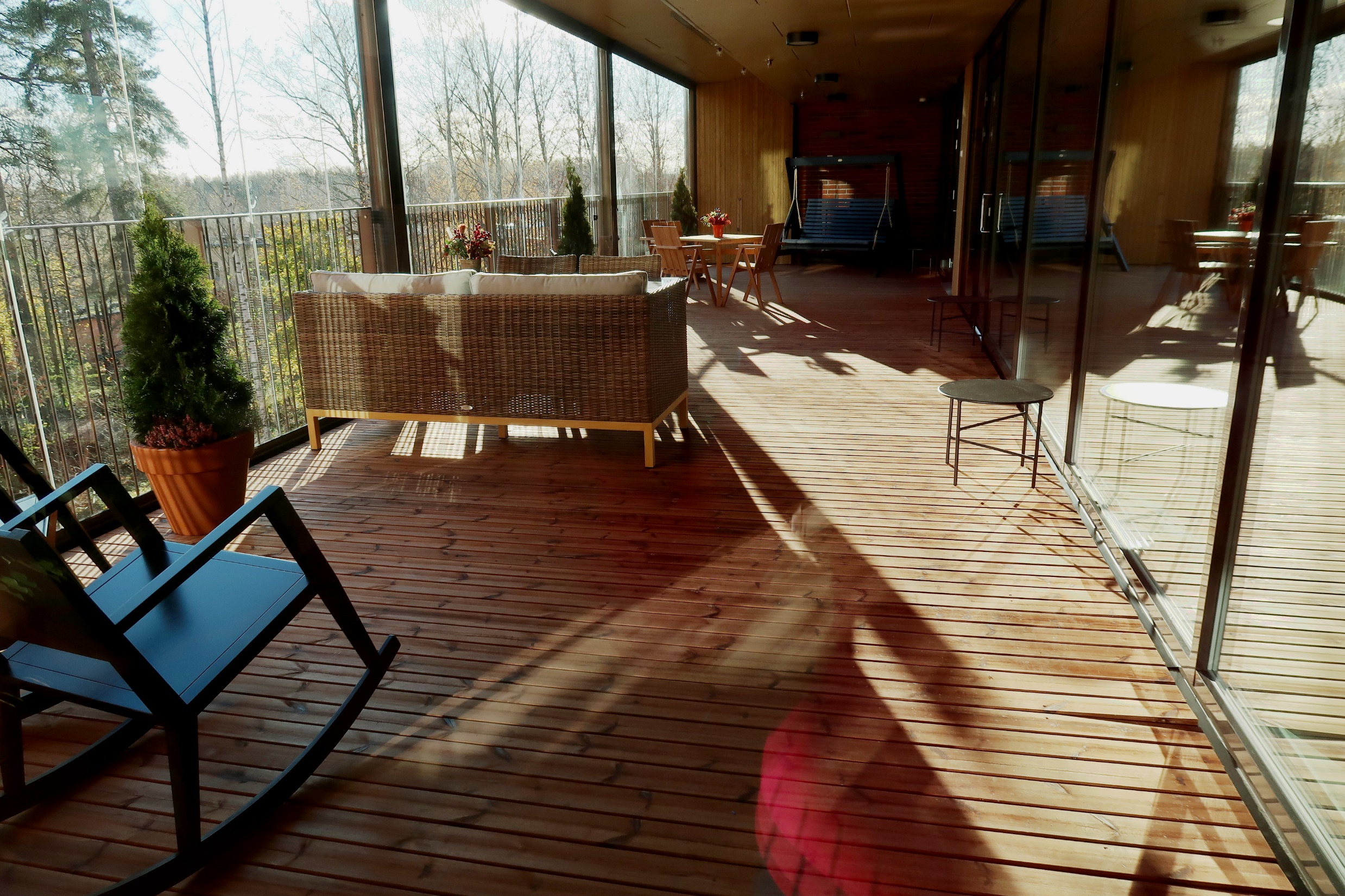 Malminkarta-non suuriulkoterassi
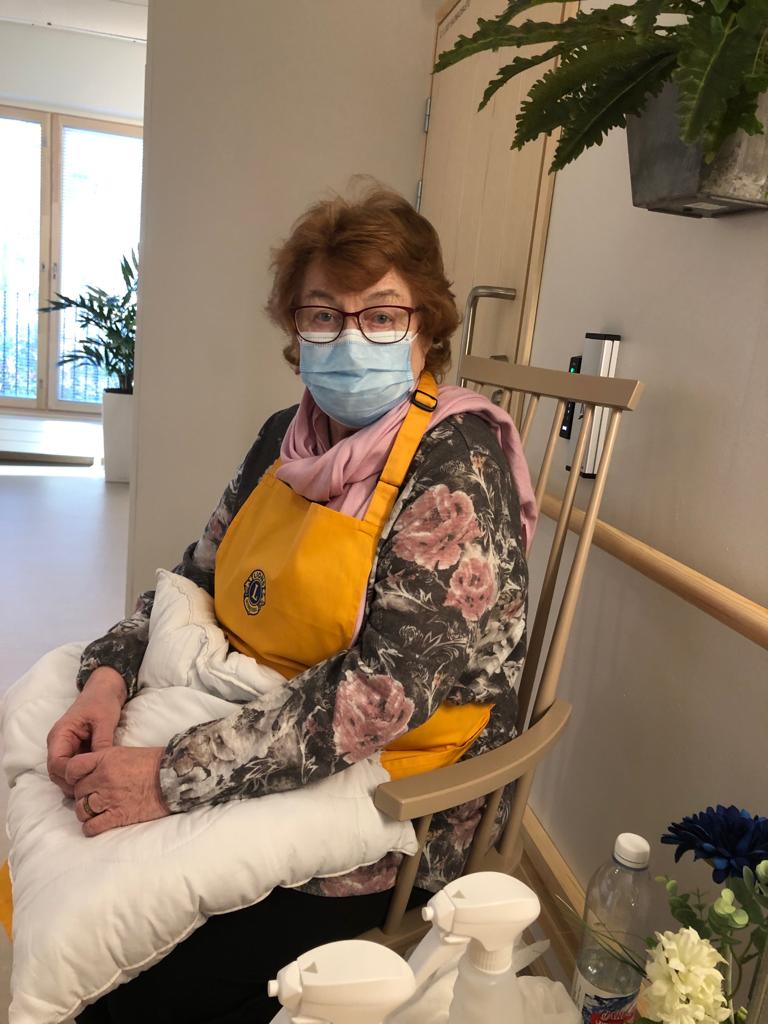 Vas.Mirja Weiste ja Krissu Sirola muutto-laatikoita purkamassaOik. Ulla Welin luki runoja ja seurusteli asukkaiden kanssa
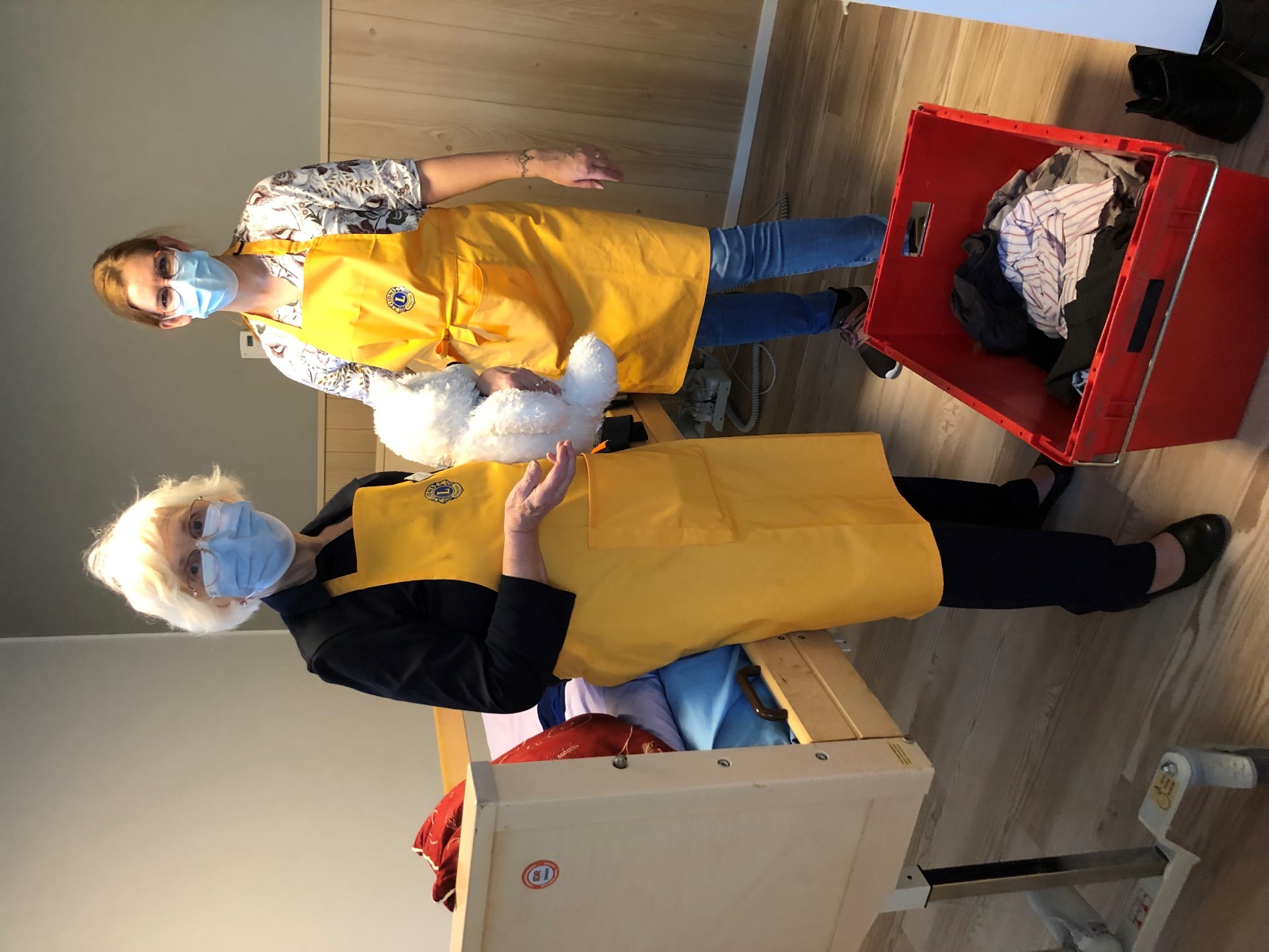 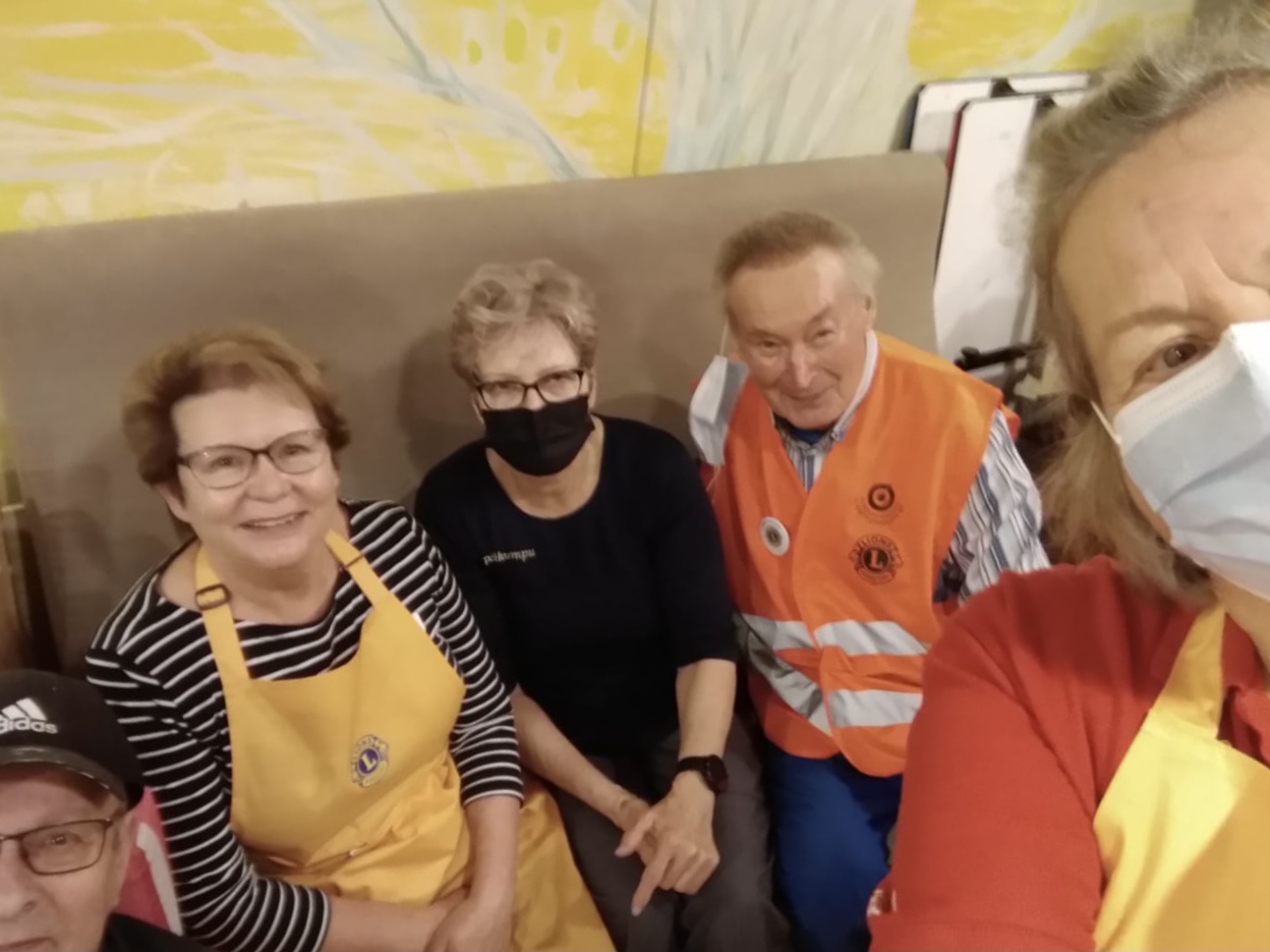 Aamuvuorolaisia Itä-Pasilan hoitokodissa18.10.2021Vas. Pertti Väätäinen, Tuula Lehtinen, Liisi Laine, Seppo Pieviläinen ja Maija Lintumäki
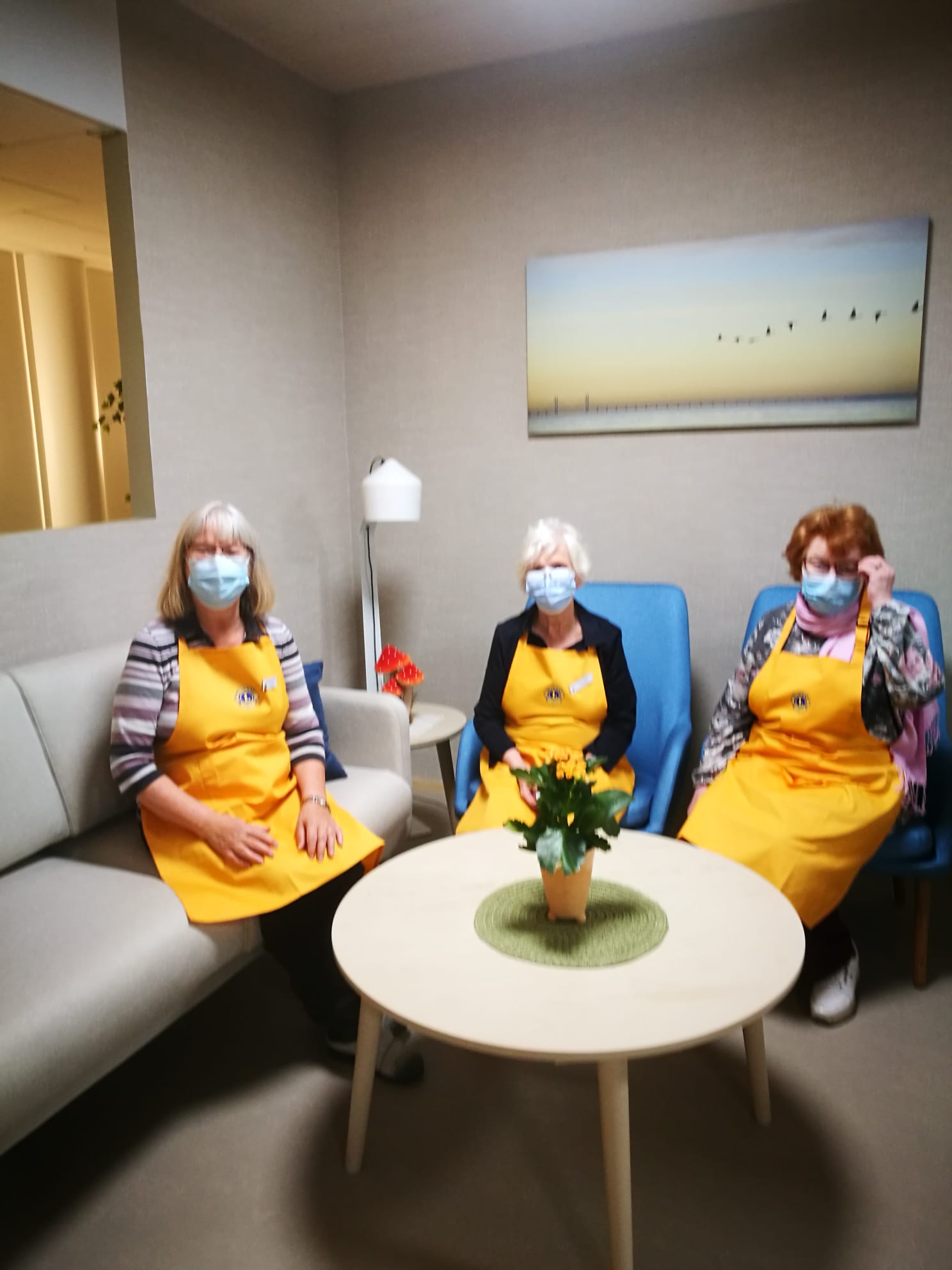 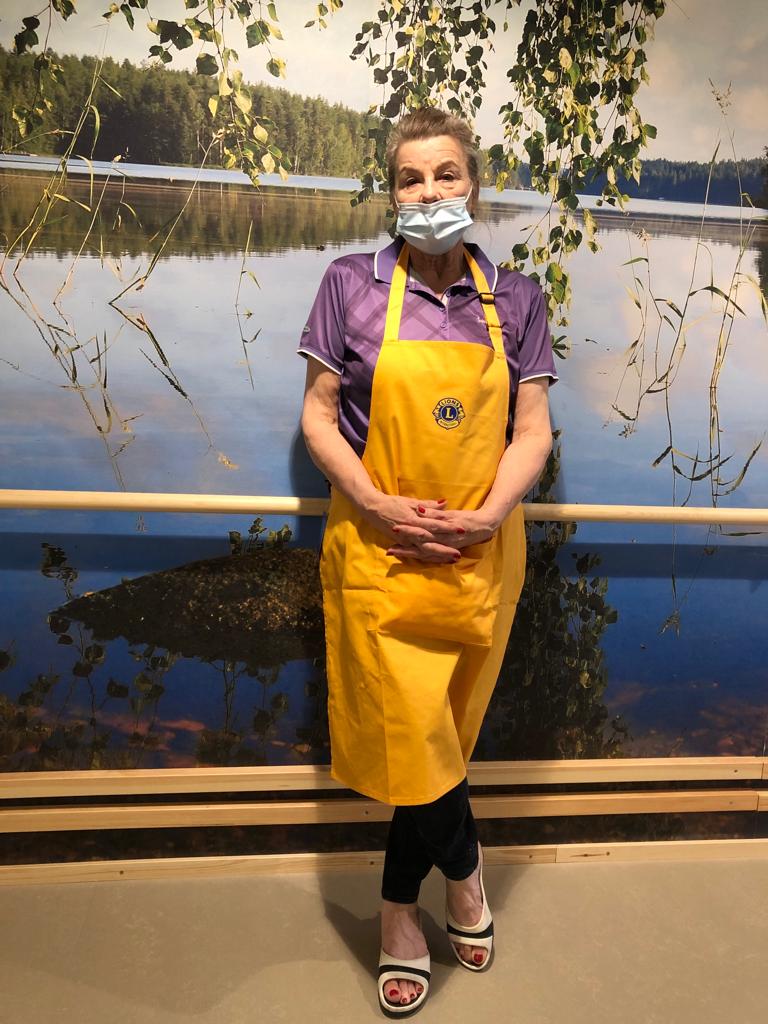 Aamuvuoro-laisia Malminkarta-nossa
18.-19.10.21Vas. Merja Carlander, Mirja Weiste ja Ulla WelinOikealla Anita Tuohino
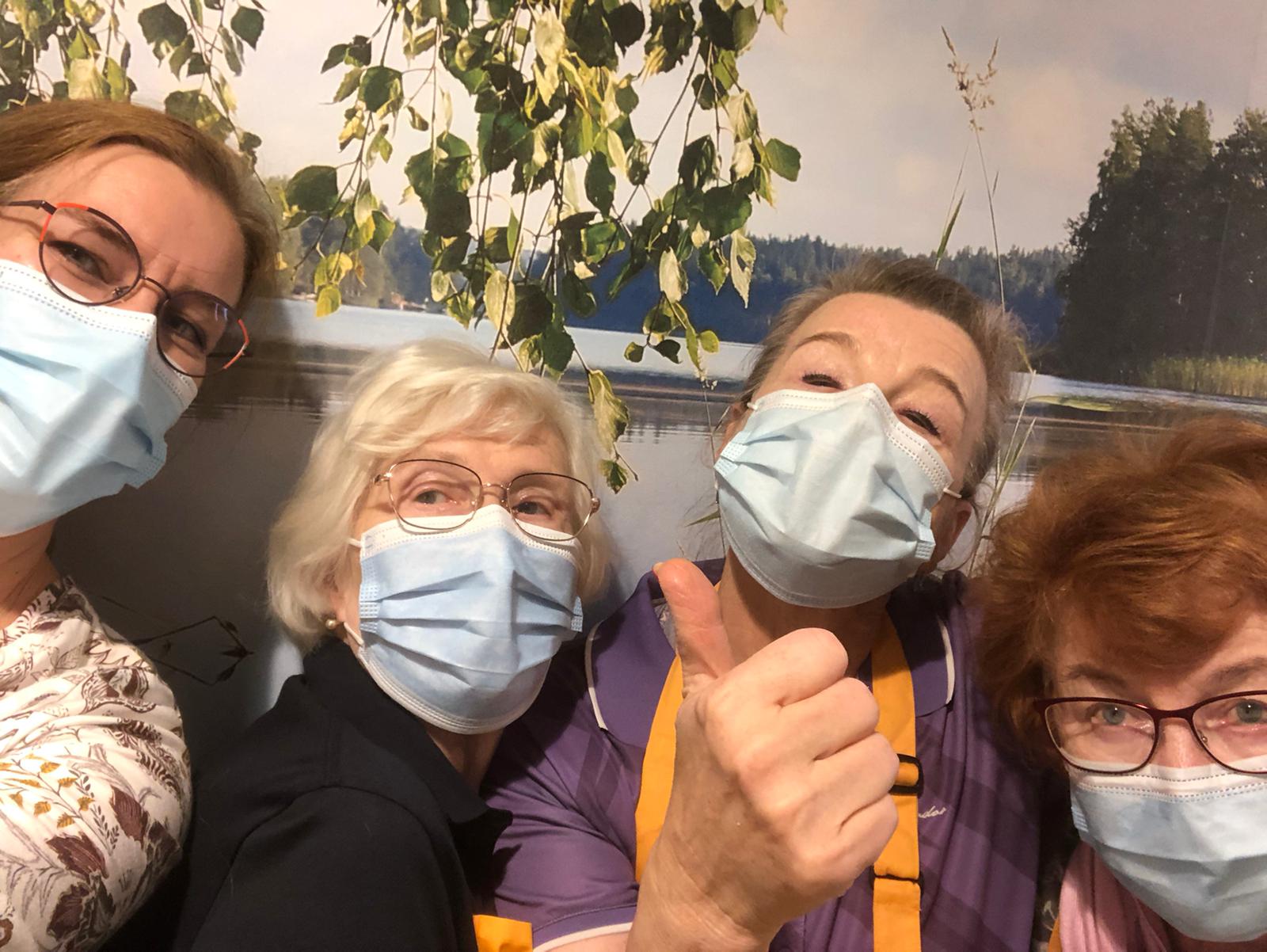 Krissu Sirola, Mirja Weiste, Anita Tuohino ja Ulla Welin
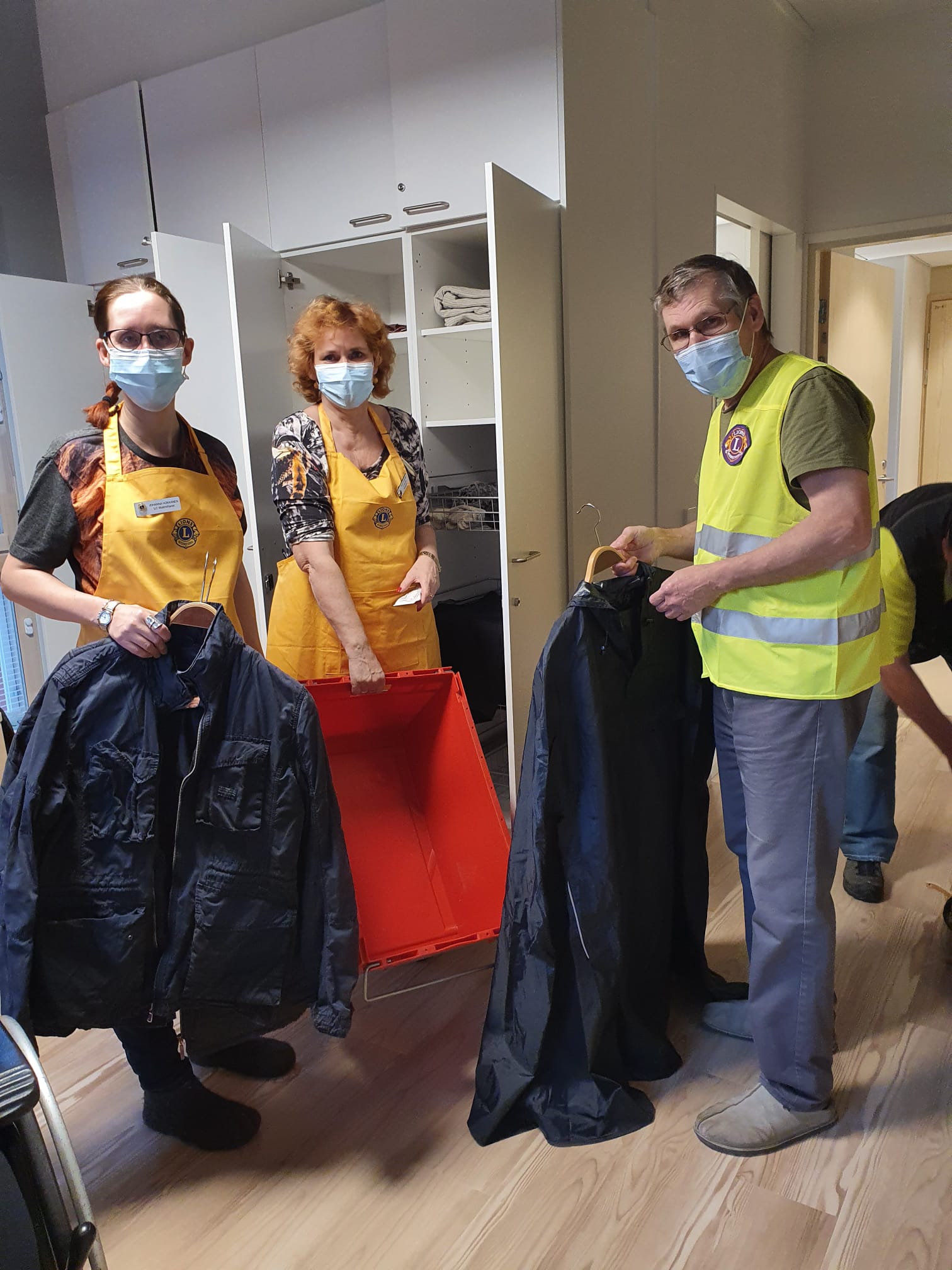 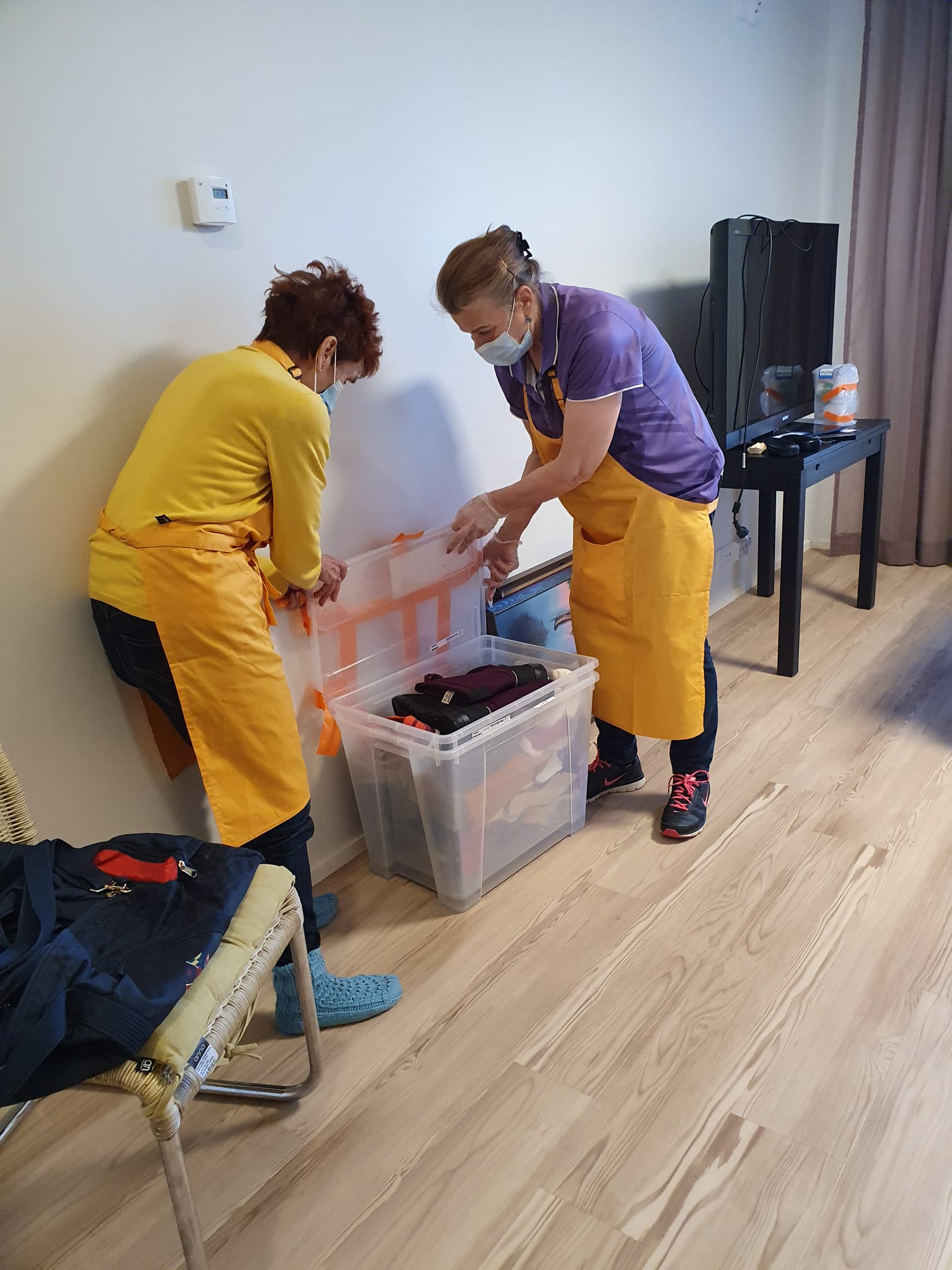 Vas. Johanna Hokkanen, Teija Loponen ja Jarmo LoponenOik. Arja Oksanen ja Anita Tuohino muutto-laatikoitapurka-massa
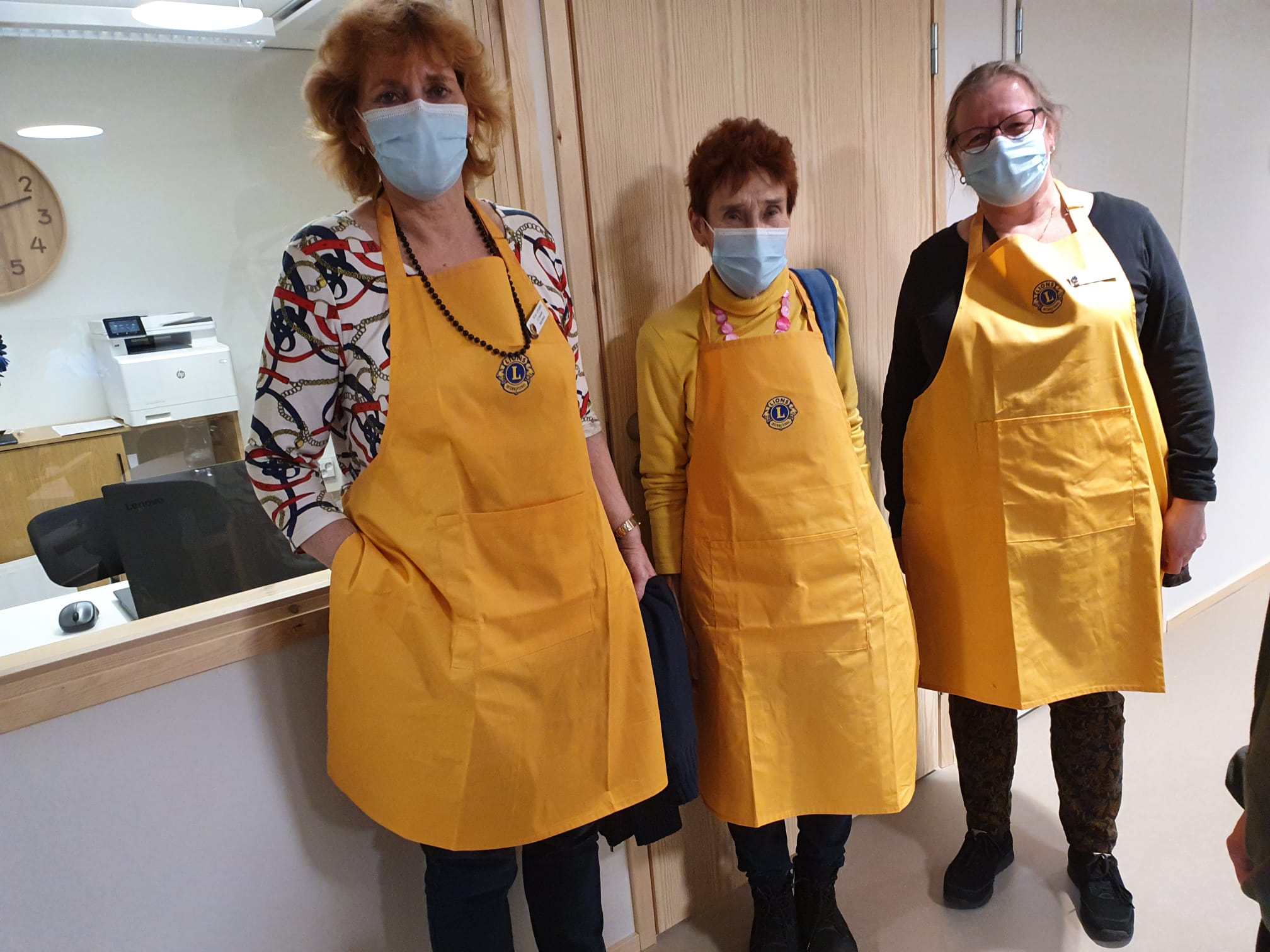 Vas. Teija Loponen, Arja Oksanen ja Liisa Vahtera työasuissaan Malminkartanossa
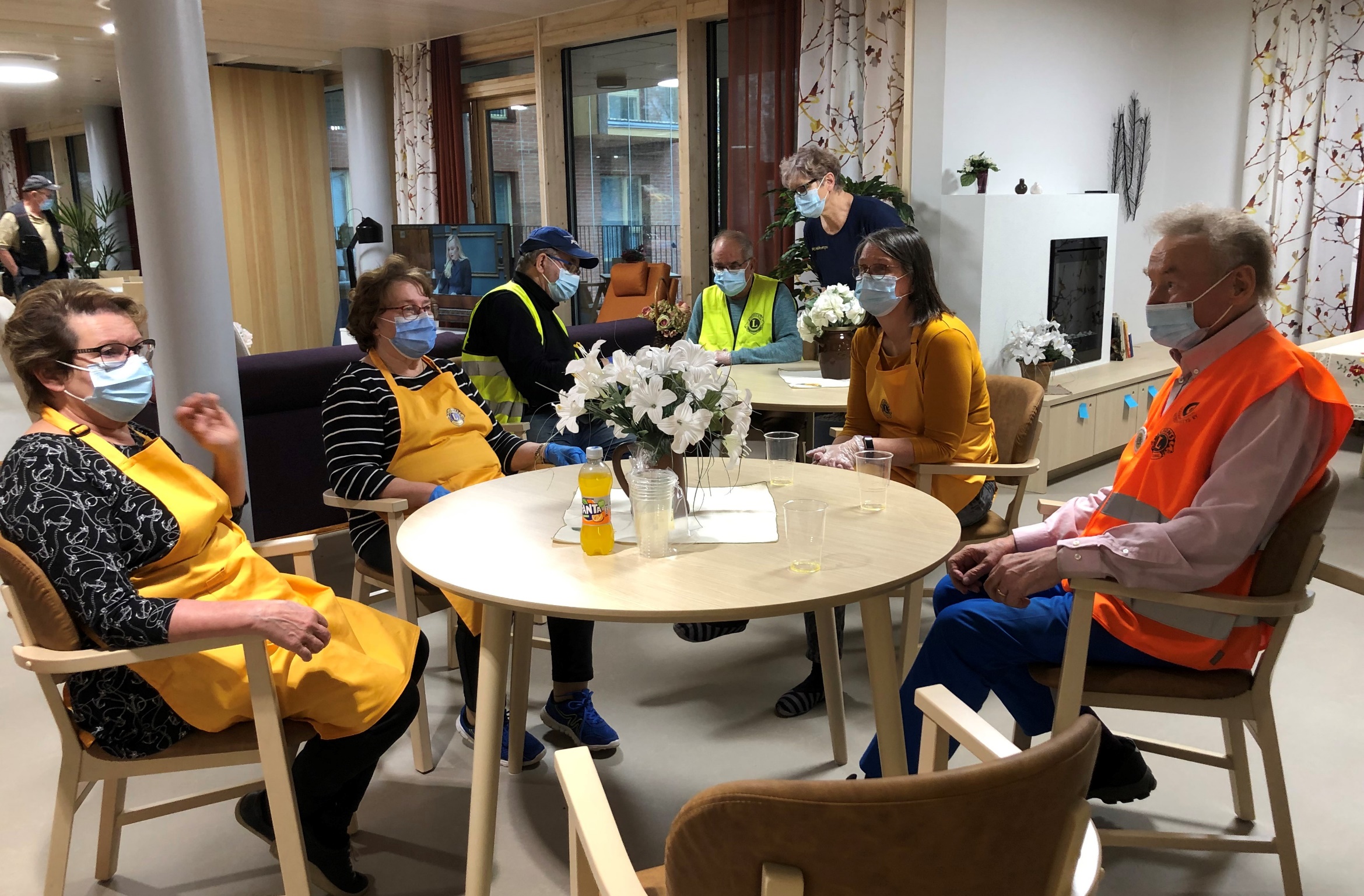 Talkoolaisia Malminkartanon oleskelutilassa pienellä tauollavas. Tuula Lehtinen, Eila Lohilahti, Eino Jokkala, Jorma Koskinen, Liisi Laine, Outi Rinta-Filppula ja Seppo Pieviläinen
Outi ja Jussi Rinta-Filppula, Irma Väätäinen, Maija Lintumäki, Seppo Pieviläinen ja Anita Tuohino Malminkartanossa tauolla
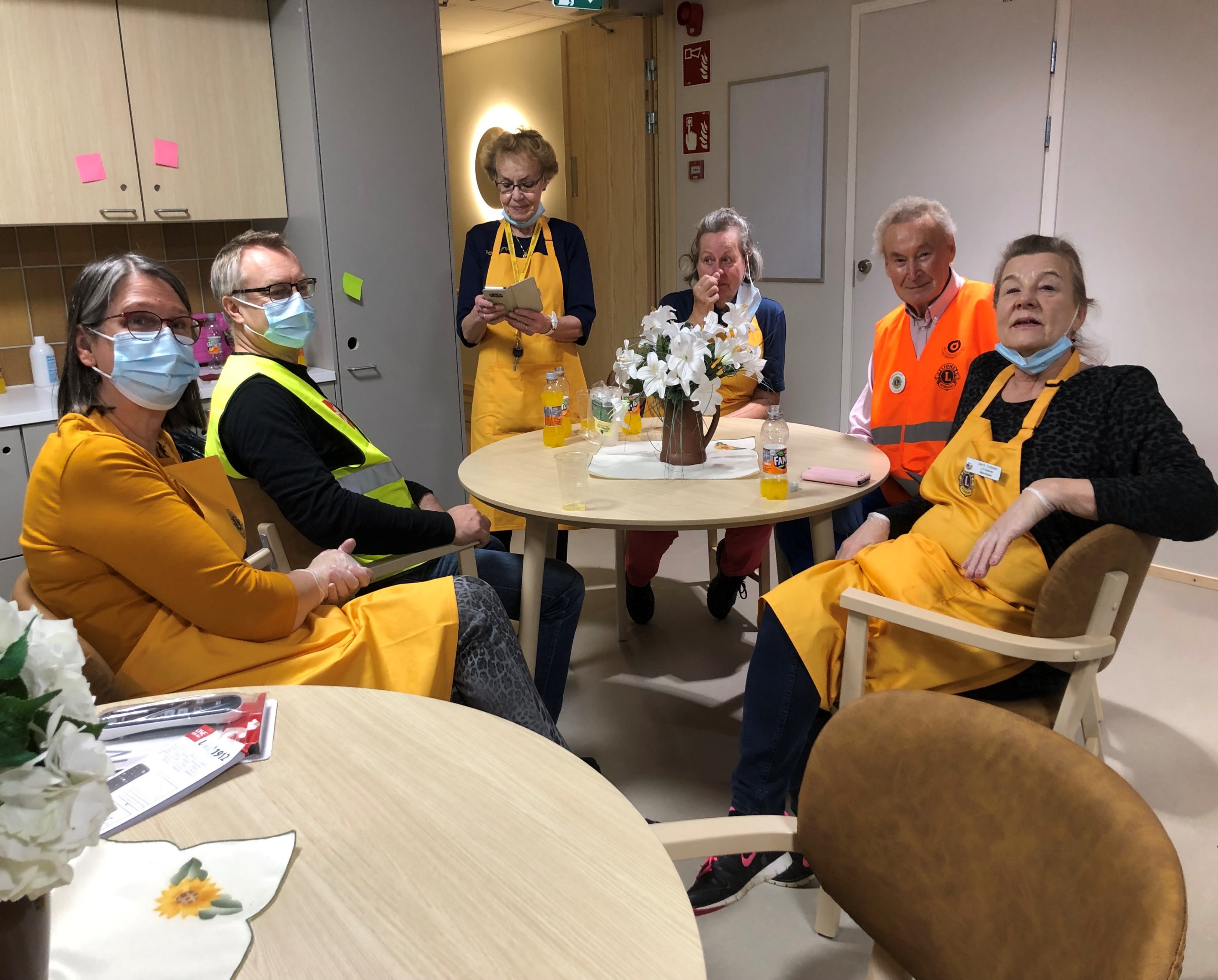 Hoitokoti Päiväkummun Itä-Pasilan yksikön muutto Malminkartanoon
Muuttoon osallistui yhteensä 14 Malmitarta. Mukana muutossa oli lisäksi puolisoita ja muita tukijoukkoja. Malmittarille tuli muutosta yhteensä 241 tuntia. 
Kuvassa Malmittaria ja puolisoita  kirpputori-tapahtumassa, jonka saimme pitää muuton jälkeen Itä-Pasilan hoitokodissa 23.10.2021
Kirpputori Itä-Pasilan yksikössä muuton jälkeisenä lauantaina 23.10.2021
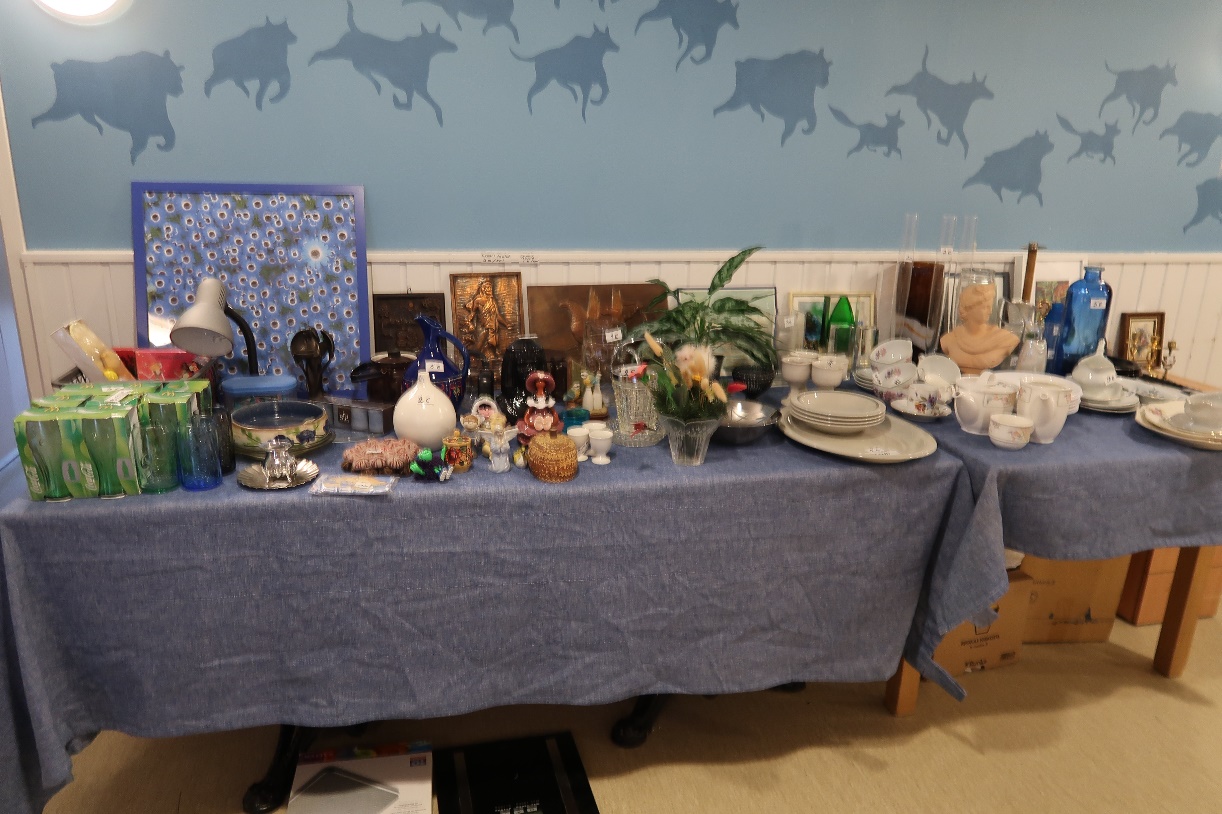 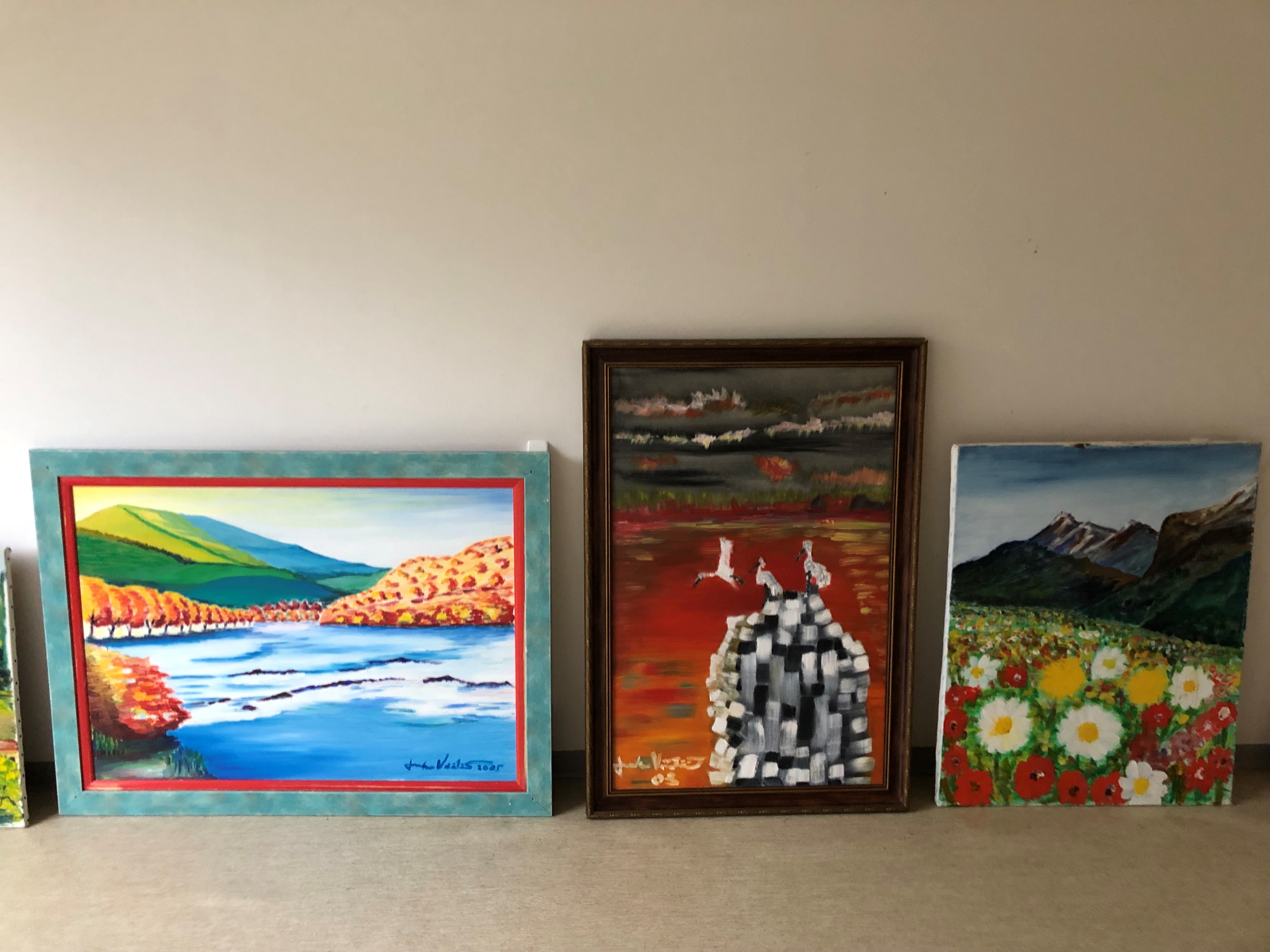 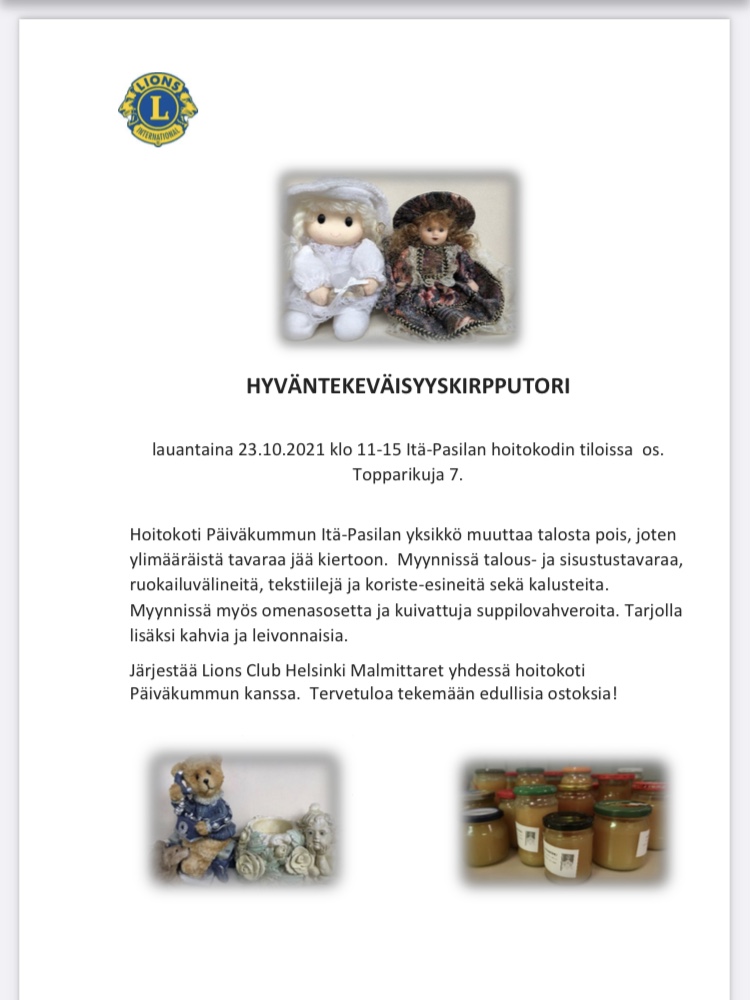 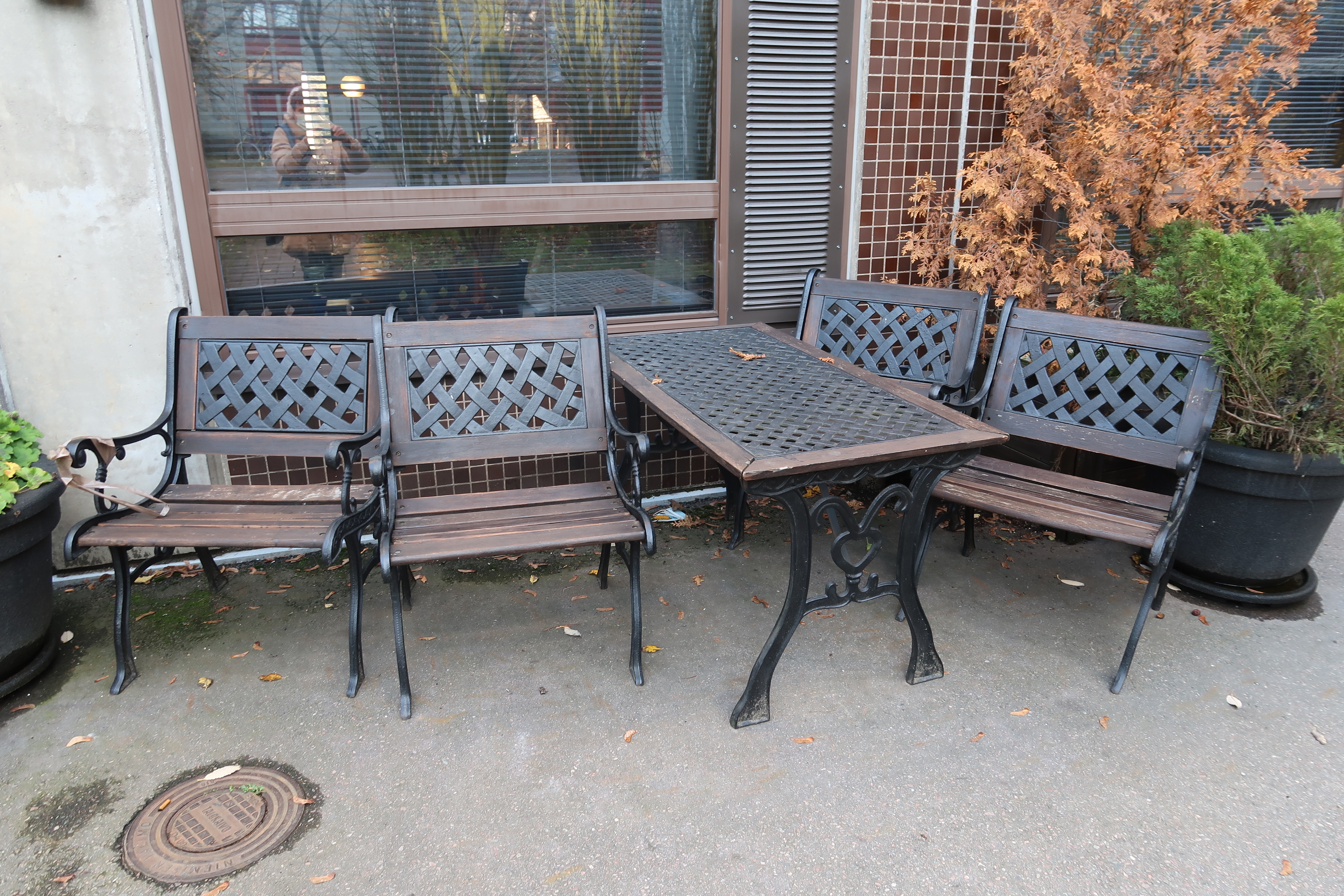 Perjantaina 21.10. valmistelimme kirpputoria. Myytävää tavaraa oli sijoitettu eri huoneisiin. Yhdessä oli tekstiilejä, toisessa tauluja, kolmannessa seinävaatteita jne.
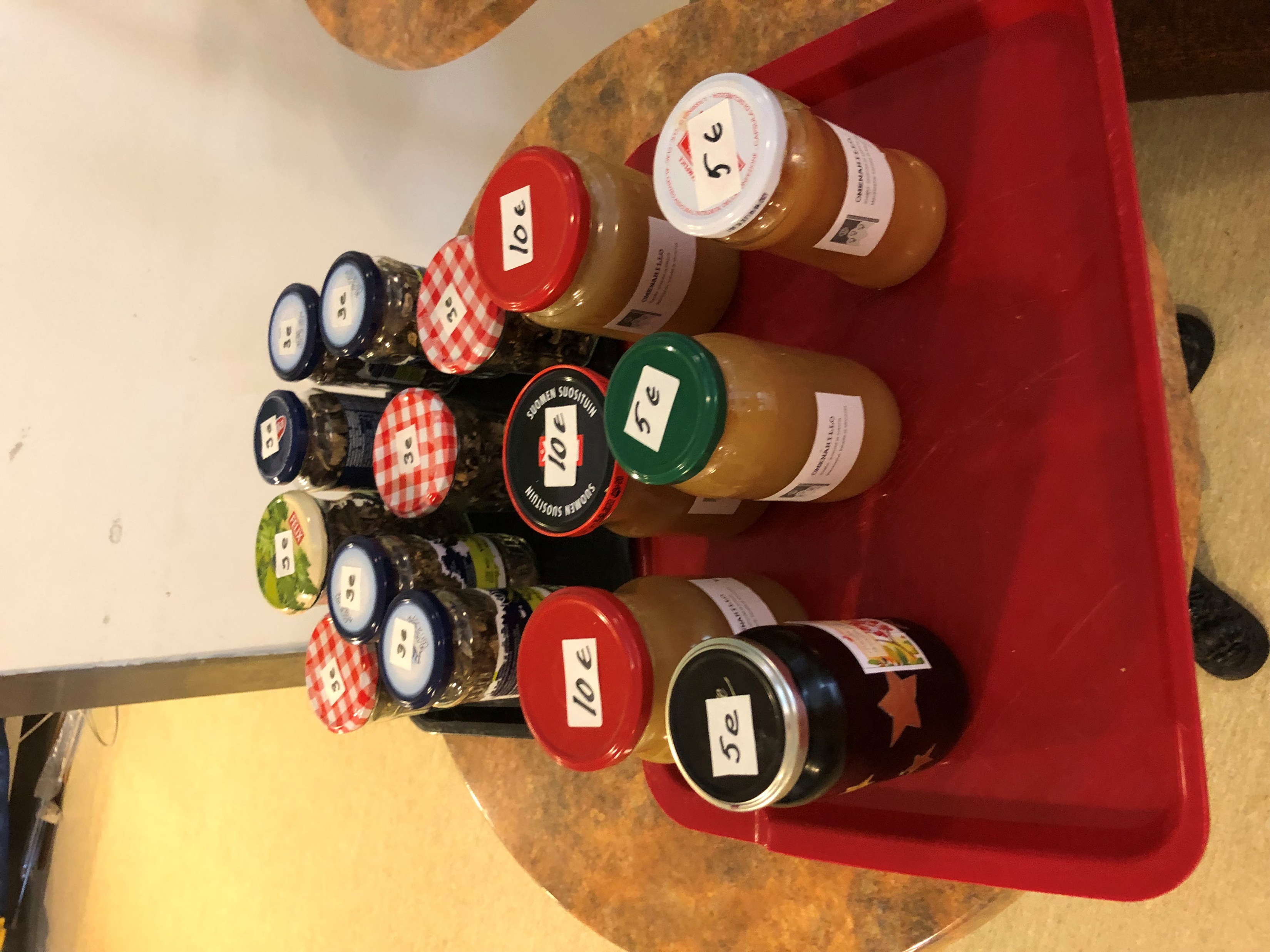 Kirpputori Itä-Pasilan yksikössä muuton jälkeisenä lauantaina 23.10.2021
Olimme mainostaneet kirpputoria Hesarin menokone.fi  -palvelussa sekä Facebookin Pasila kierrättää ja Pasila Böle ryhmissä. Esitteitä oli jaettu myös lähitaloihin ja opiskelija-asuntolaan.Myytävänä oli mm. pöytiä ja penkkejä, astioita, tekstiilejä, tauluja ja koriste-esineitä. Lisäksi myimme omenasosepurkkeja, kuivattuja suppilovahveroita ja marja-aroniahillopurkkeja.Tarjolla meillä oli myös kahvia, teetä ja mehua sekä kahvileipiä. Asiakkaita kävi mukavan paljon ja kauppa kävi. Meille kaikille tuli hyvä mieli tästä tapahtumasta.
Hoitokoti Päiväkummun Itä-Pasilan yksikön muutto Malminkartanoon ja kirpputoritapahtuma
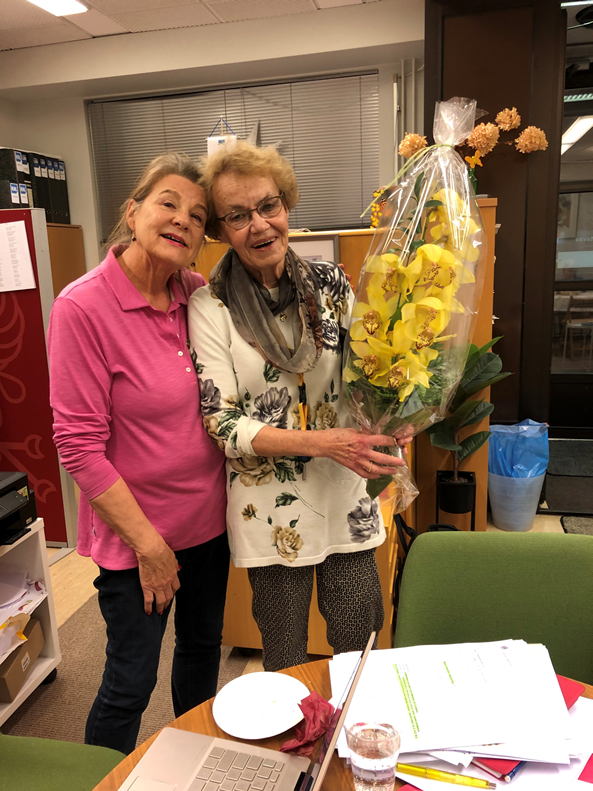 Kaikki me koimme tehneemme tärkeää työtä ja opimme paljon uutta tässä aktiviteetissa. 
Hallituksen kokouksessa 2.11.2021 kiitimme lämpimästi Irmaa kukkakimpuin siitä, että saimme olla mukana muuttoprojektissa ja järjestää kirpputorin Itä-Pasilan hoitokodissa.